Object Visibility SAP & Observation Locator TAP
Jesús Salgado1
Aitor Ibarra1, Richard Saxton2, Jan-Uwe Ness4, Erik Kuulkers4, Carlos Gabriel4, Bruno Merin4, Peter Kretschmar4,Matthias Ehle4, Emilio Salazar3, Celia Sánchez3

1 Quasar for ESA
2 TPZ-VEGA for ESA
3 ATG for ESA
4 ESA
Scientists  Require CoordinatedMulti-wavelength  Observations
Increasing interest to simultaneously observe the same target at different wavelengths. Example use cases:
X-ray binary ToOs
Gaia transients
Optical & radio transients
TDEs, GRBs
GW & neutrino follow-up

Some observatory numbers:
NuSTAR: 30% of the observations are coordinated with other observatories.
XMM-Newton: ~12% coordinated observations (NuSTAR, HST, Chandra, VLT, Swift).
INTEGRAL: ~10% of the observations are coordinated with other observatories.
Chandra has expanded the time available via joint programs.
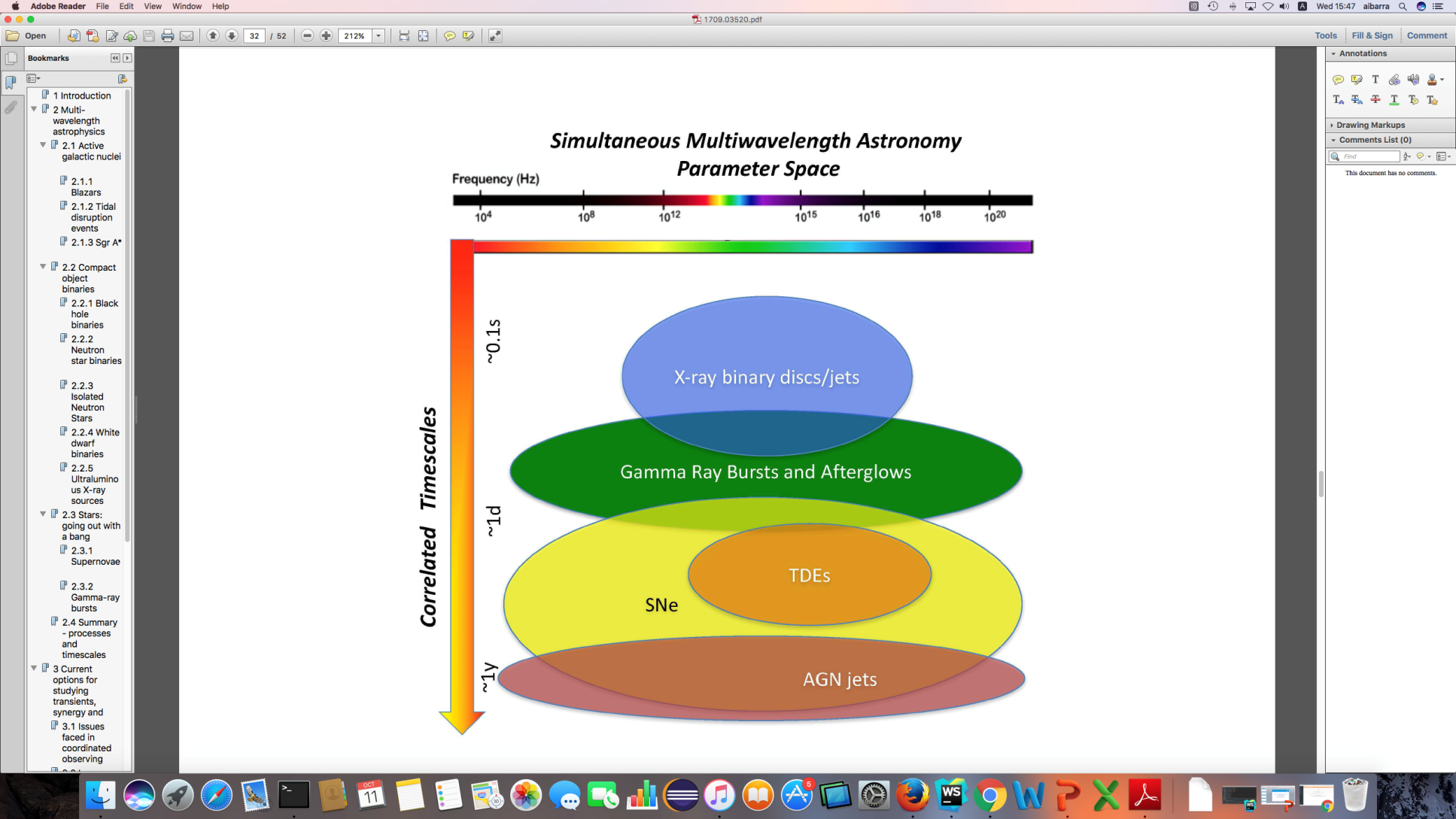 Middelton et al. 2017
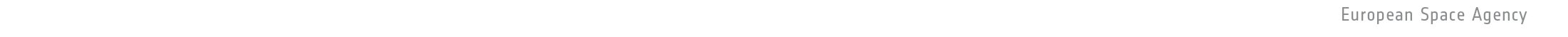 Coordinated Observations
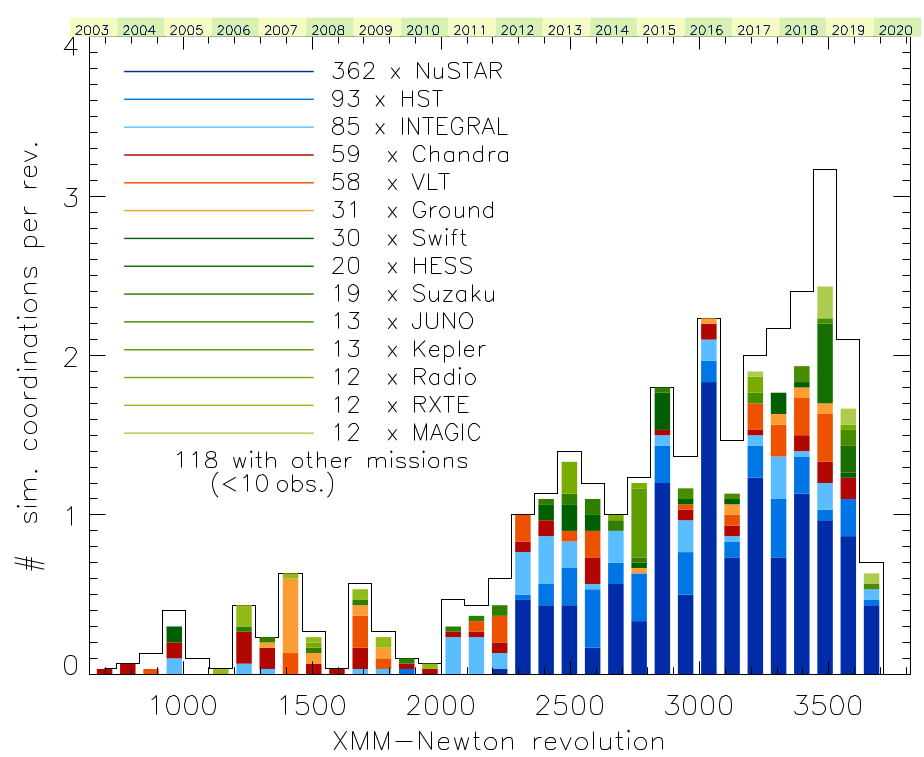 Visibility services
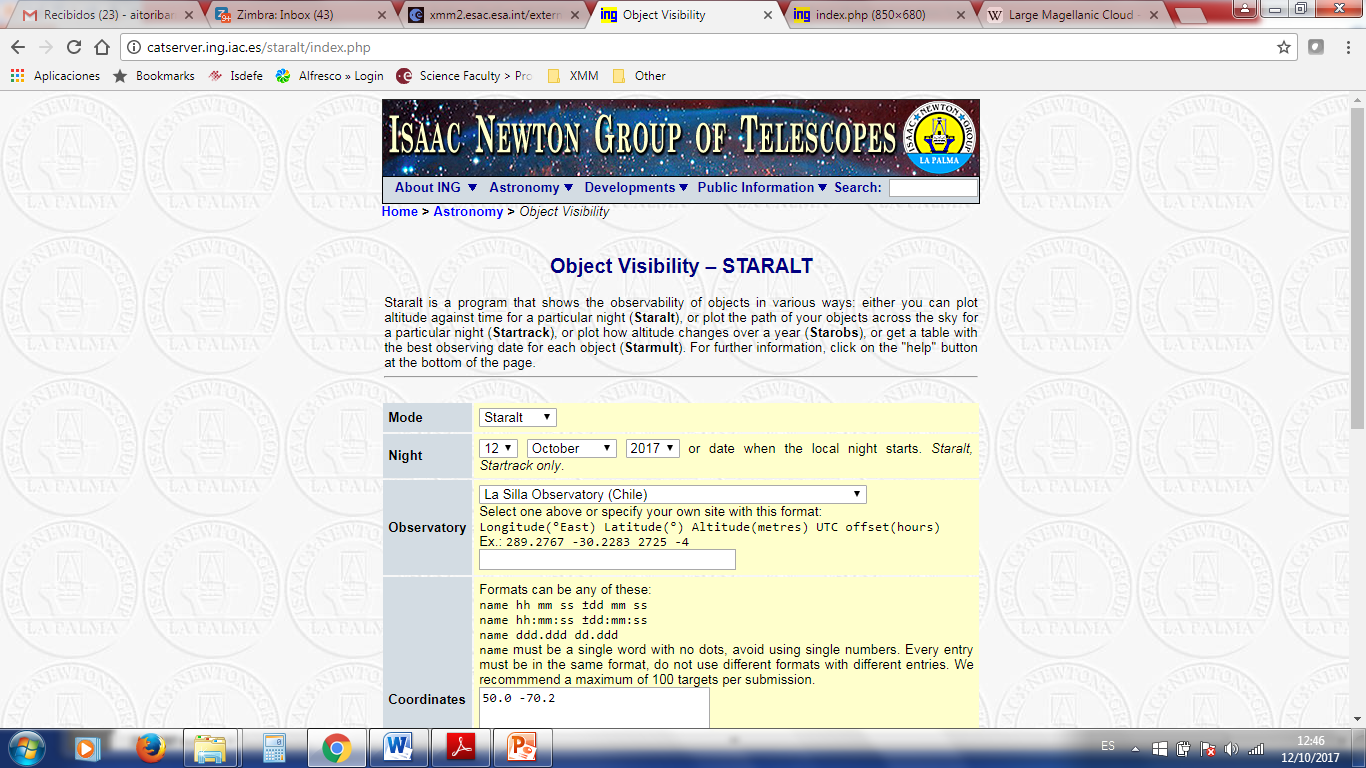 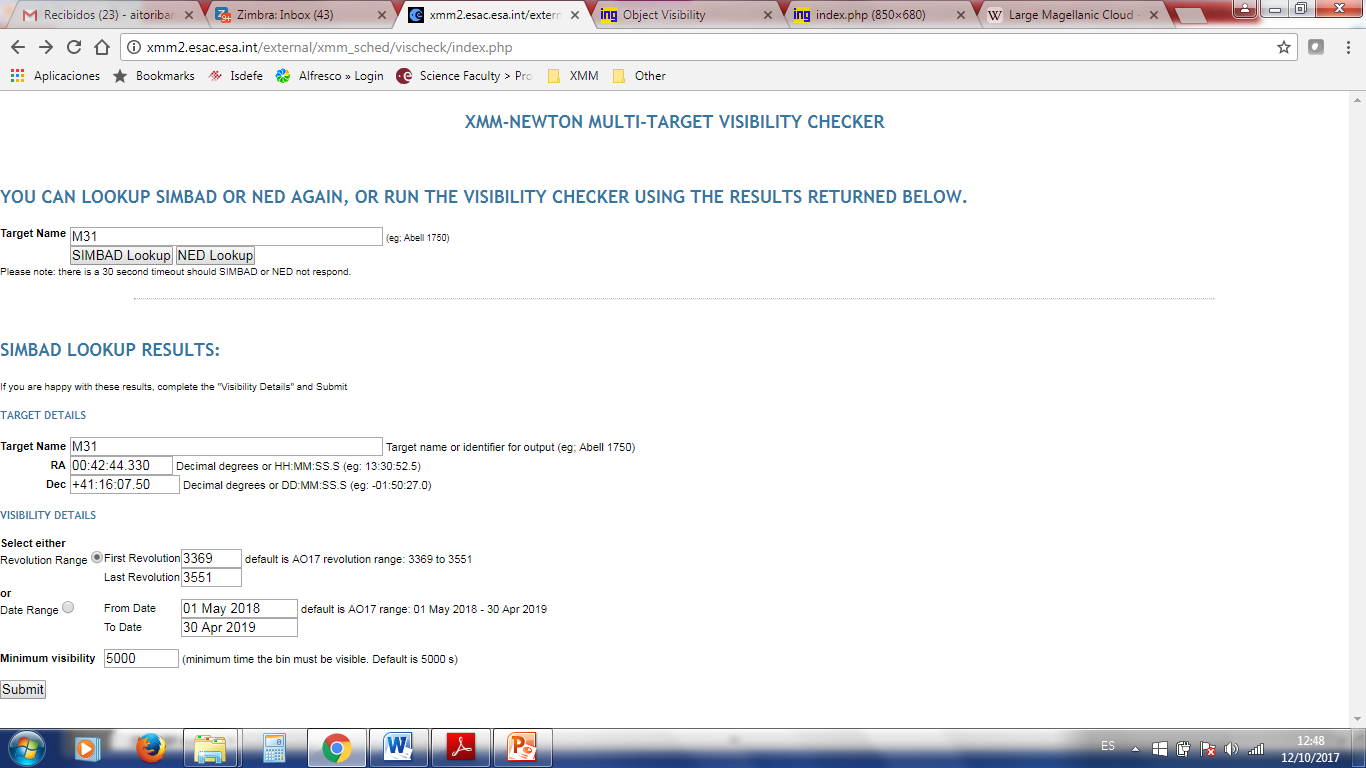 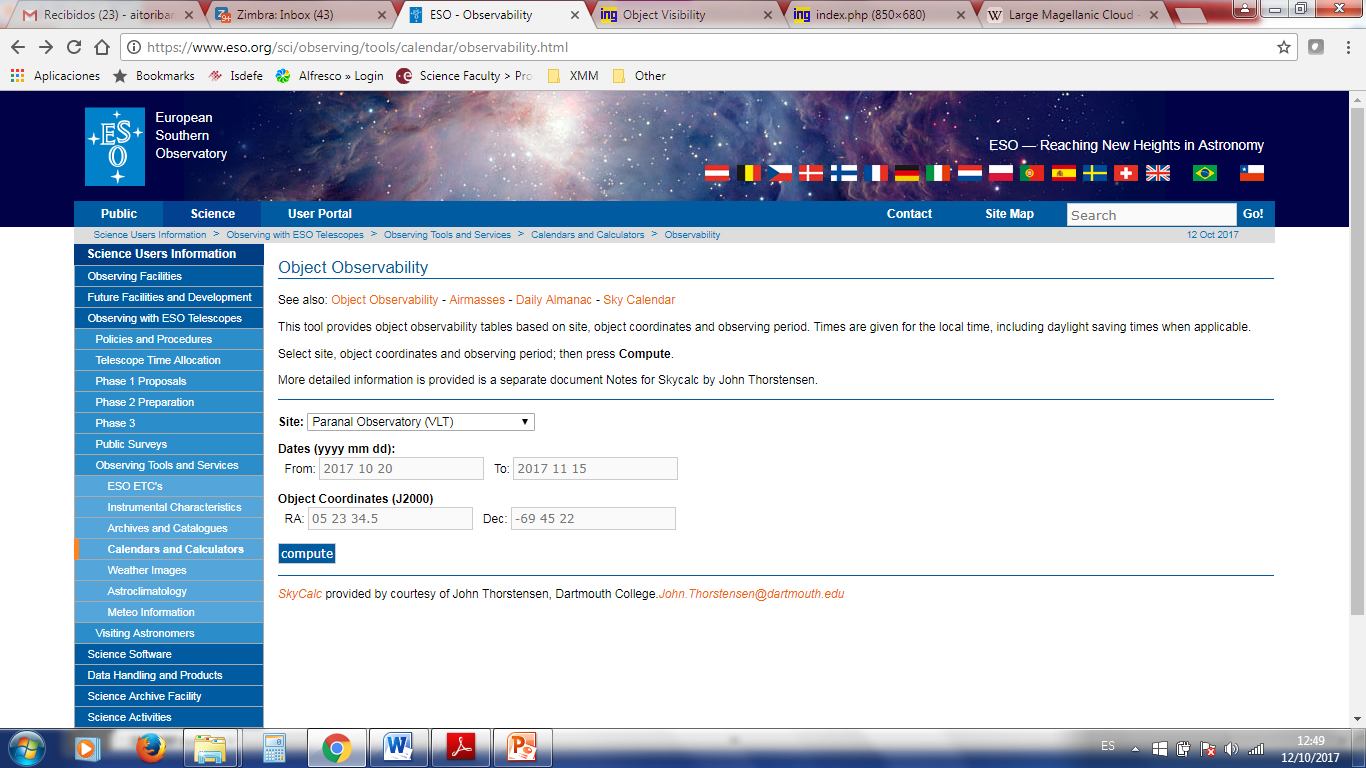 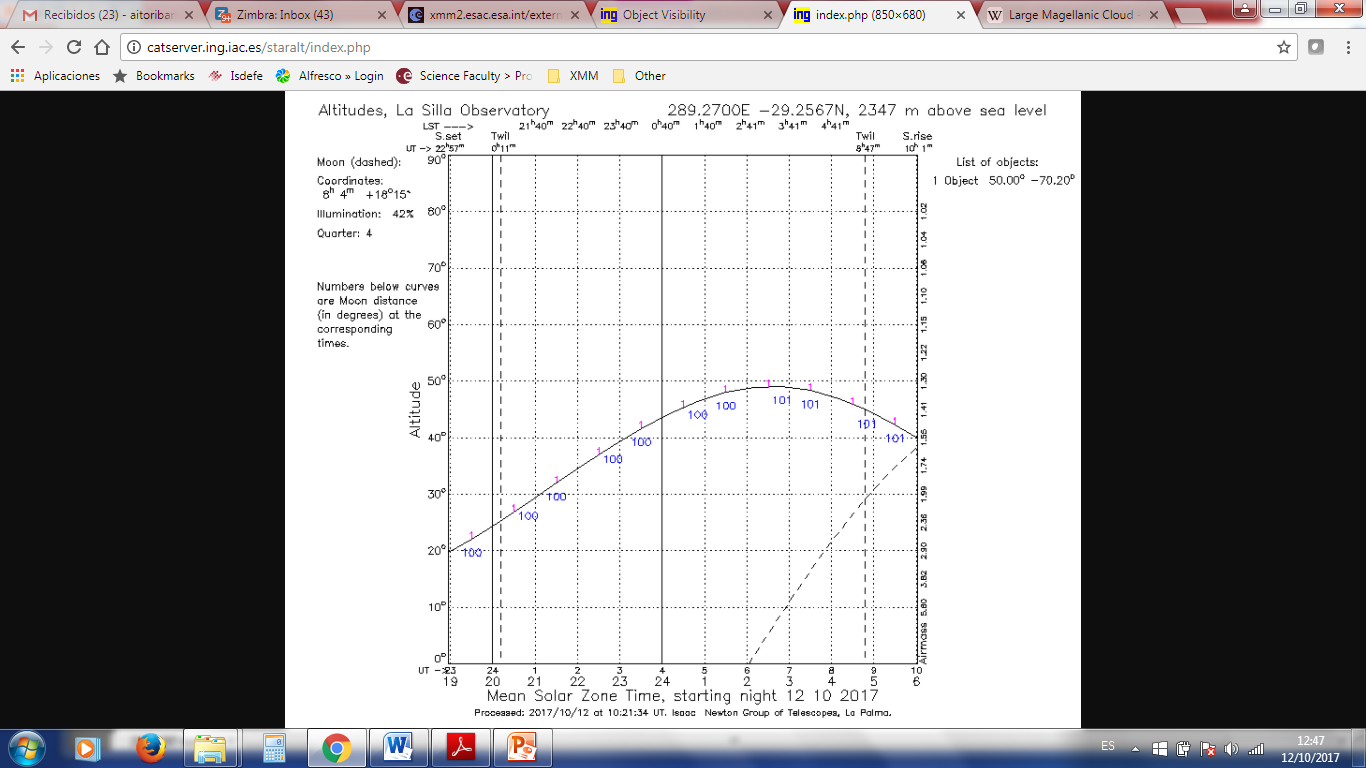 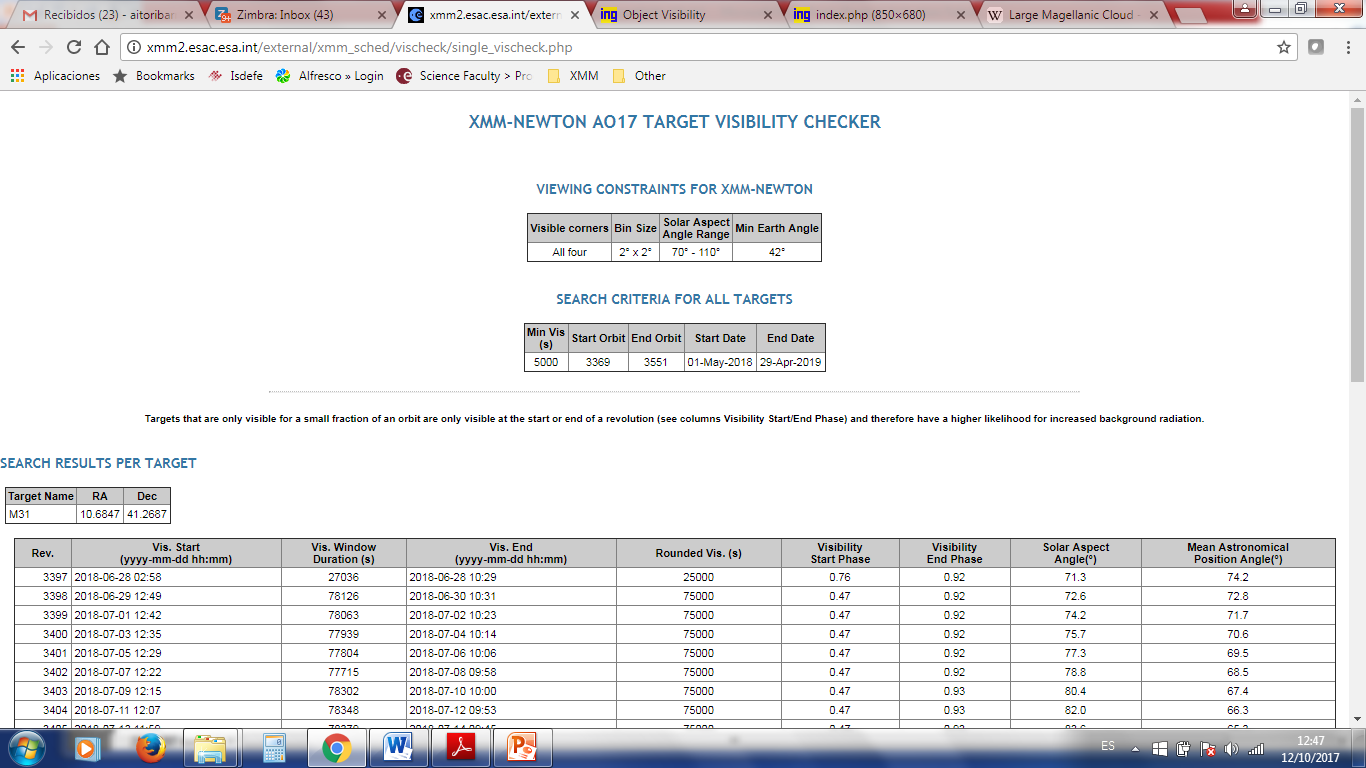 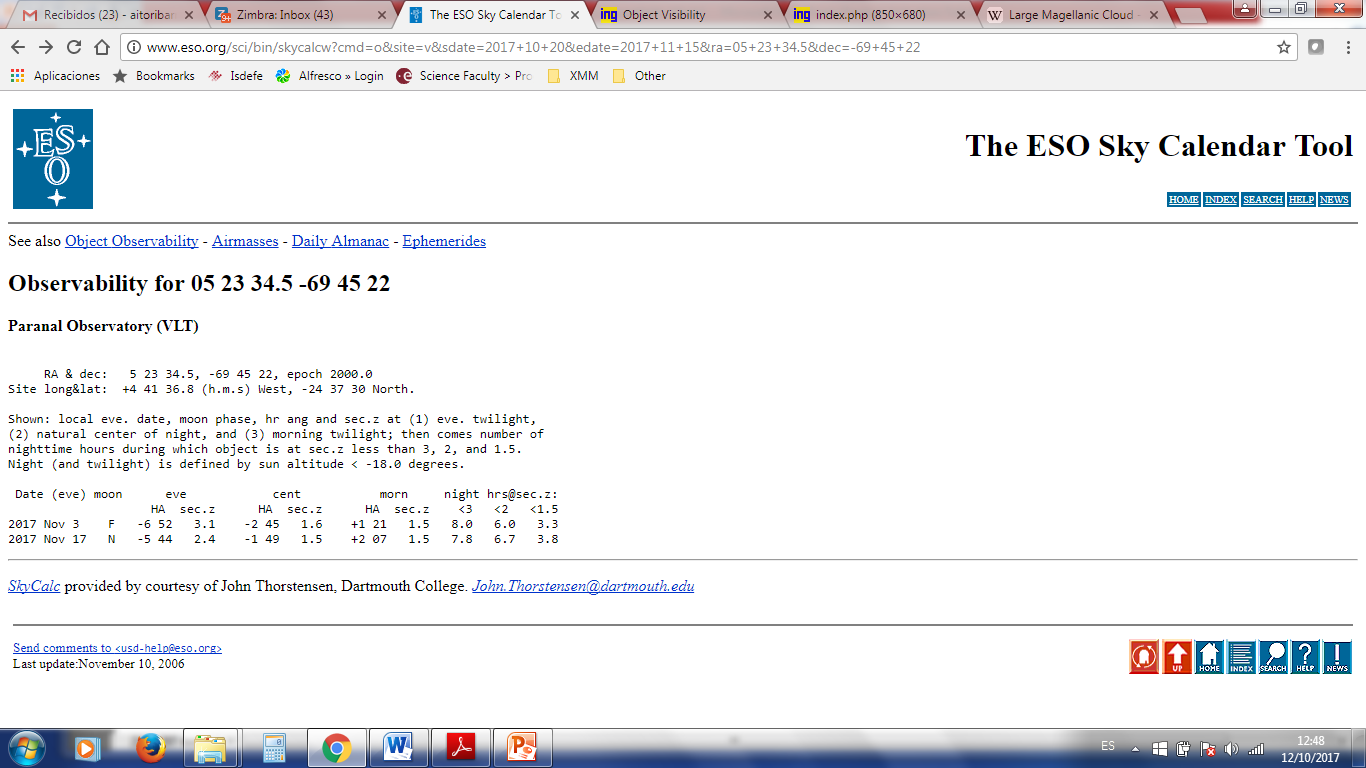 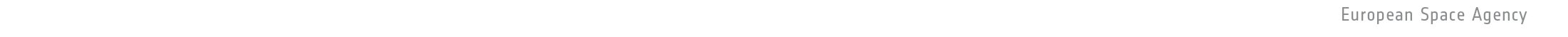 Planned Observations Services
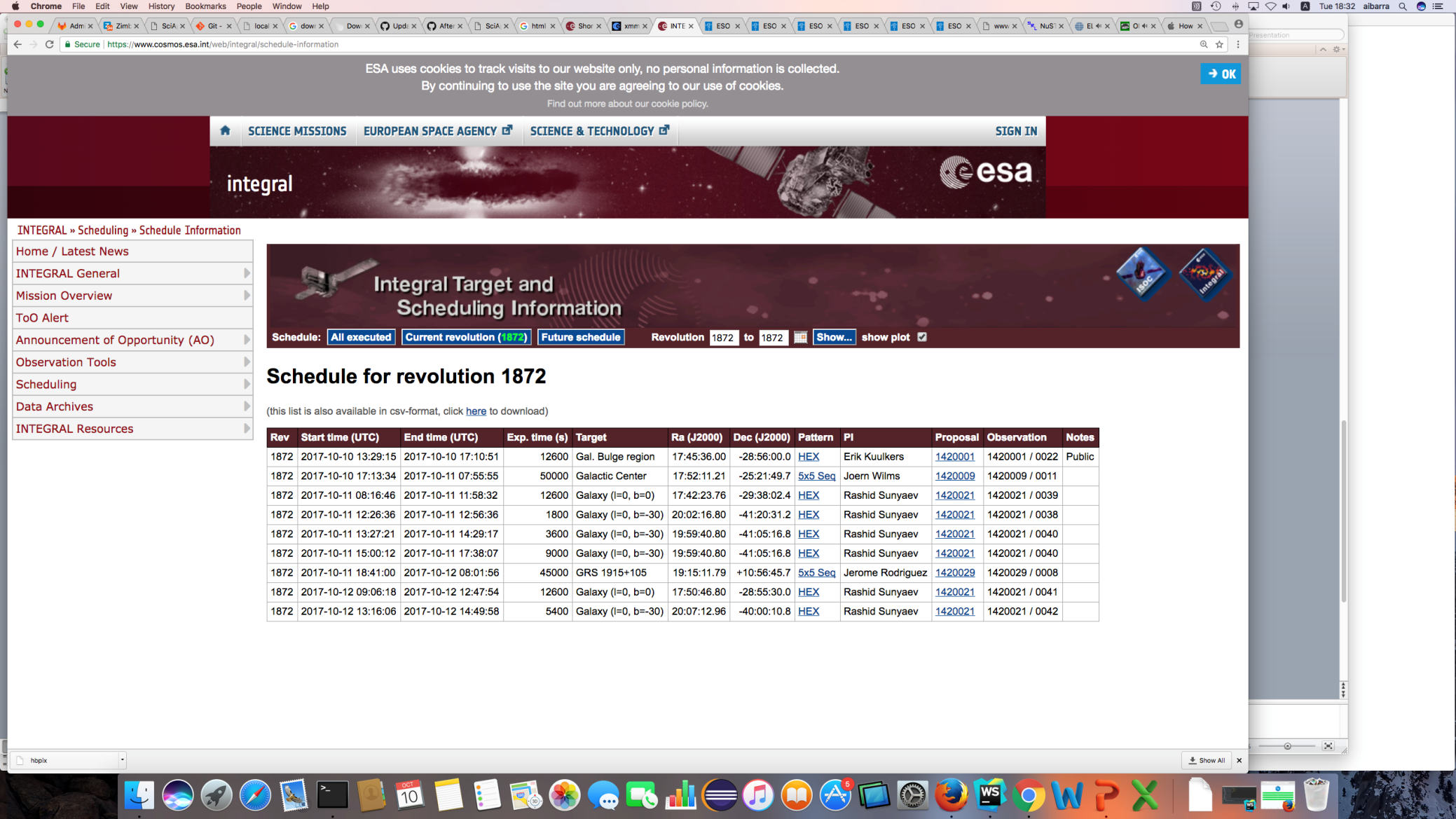 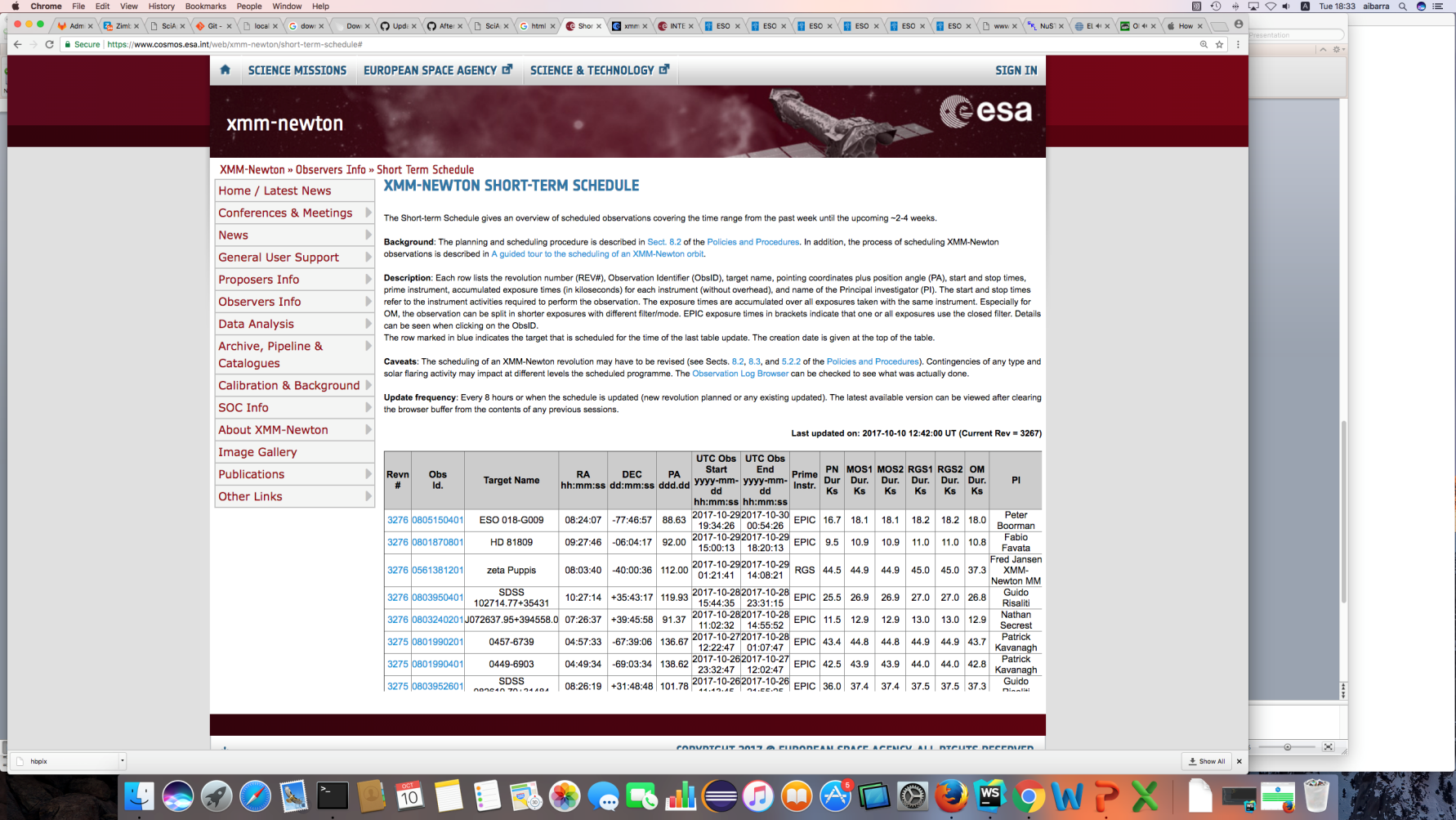 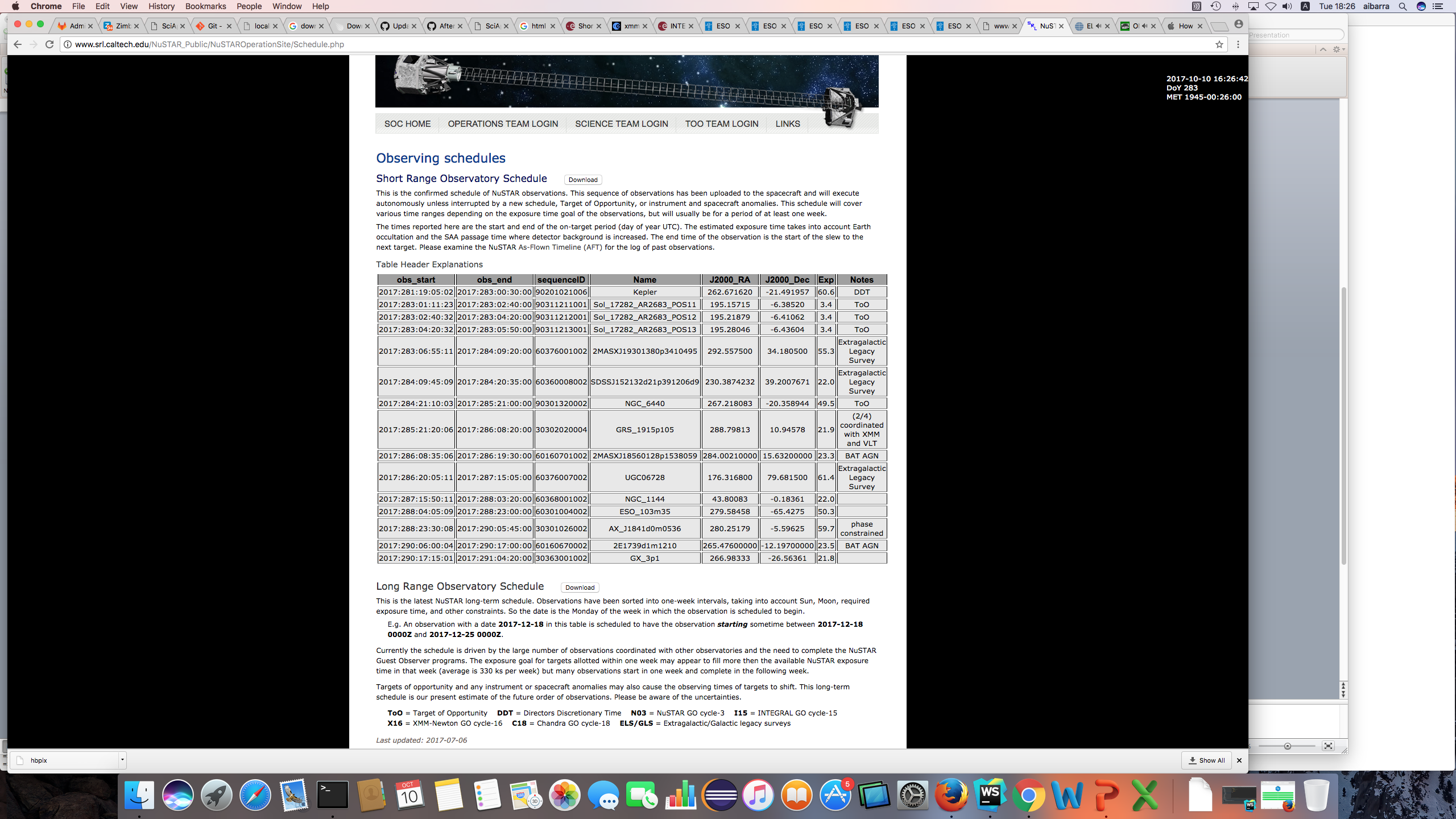 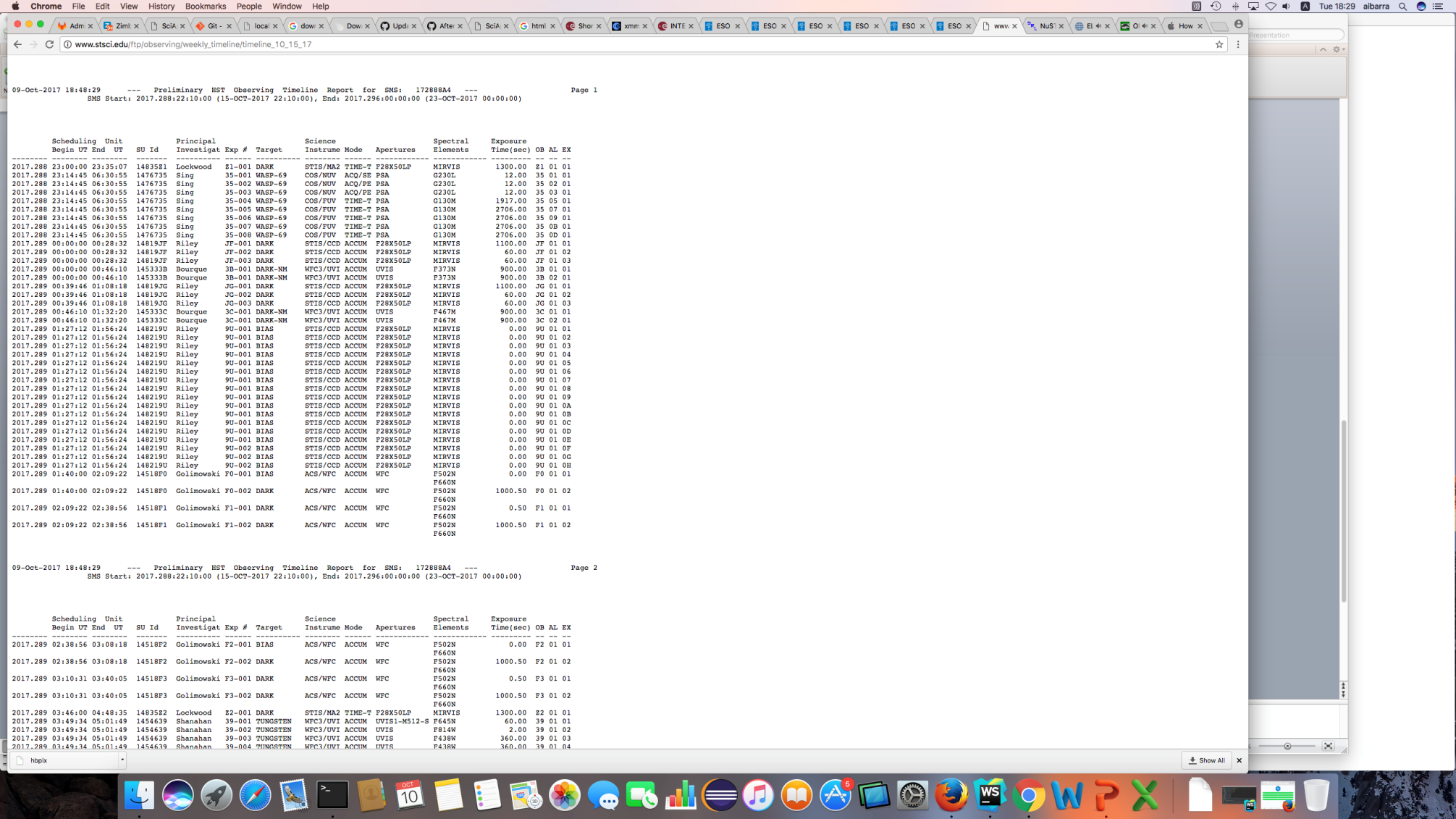 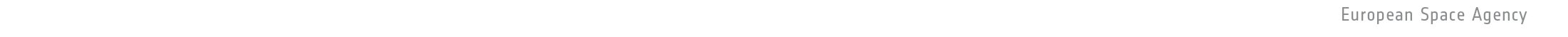 Observatory Visibility
Object Visibility Simple Access Protocol
ObjVisSAP v0.5

Defines the standard for retrieving object constraint-free visibility time intervals through a uniform interface within the VO framework for given object coordinates to be observed by a given Astronomical Observatory

Stable in version 0.5. Some minor changes to be promoted to 1.0
Five server reference implementations and 1 client
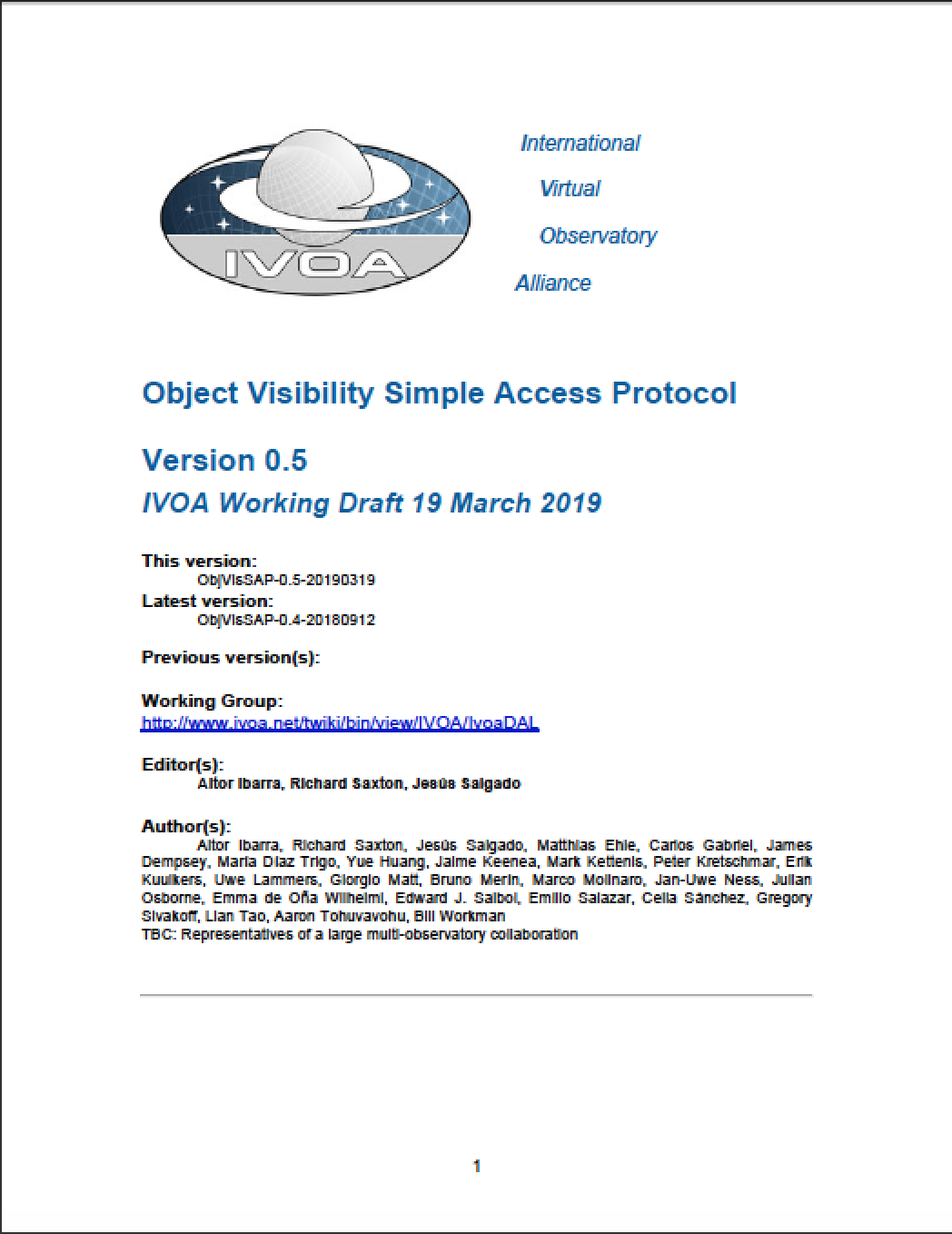 ObjVisSAP protocol: Input parameters
Compulsory:

	s_ra: 	 	Right Ascension 		- Equatorial J2000
	s_dec: 	 	Declination 		– Equatorial J2000
	t_min: 	 	Time period start time 	- MJD
	t_max:	 	Time period end time 	- MJD





Optional:
	min_vis: 	Minimum visibility time	- seconds
ObjVisSAP protocol: Output
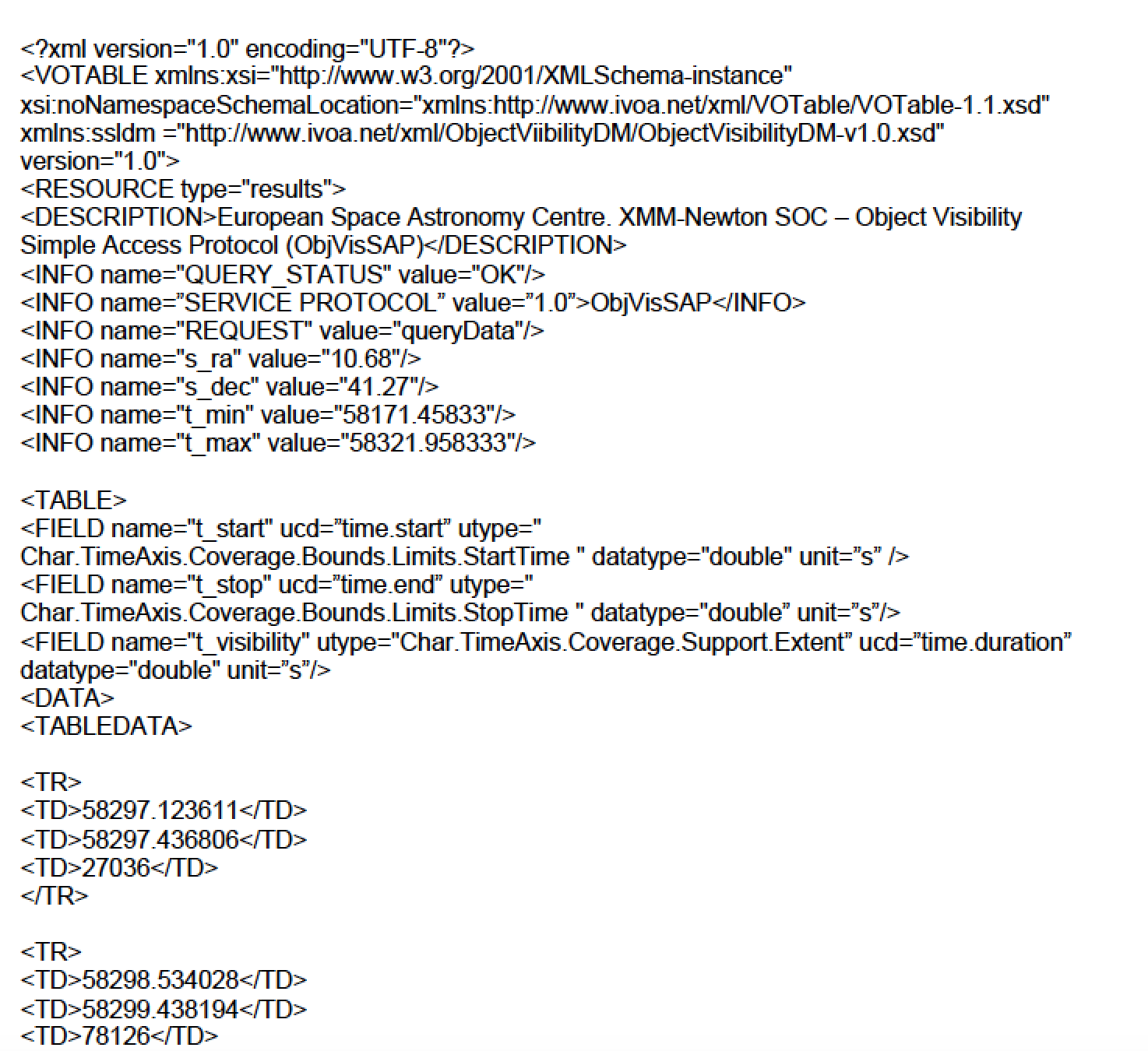 ObjVisSAP protocol: Optional Output
pos_angle: 		For space missions, expected position angle for the           	                          observation during these period

em_min/em_max:  	Low and high energy bound for this particular sky
	                          position and visibility time interval	
elevation_min/
elevation_max:  	Minimum and maximum elevation for this particular 	  	                          sky position and visibility time interval (ground based 		           	observatories)
min_moon_sep/
max_moon_sep:	Minimum and maximum moon separation for this 			             particular sky position and visibility time interval
ObsLocTAP: Observation Locator Table Access Protocol
ObsLocTAP v1.0 WD	
http://www.ivoa.net/documents/ObsLocTAP/
Observation Locator Table Access Protocol (ObsLocTAP henceforth)
specifies in a standard format the services to retrieve information about planned, scheduled and performed observations of a given target (or coordinates) for a given astronomical observatory
Version 1.0, ready for PR
Two server reference implementations (other two in development) and 1 client
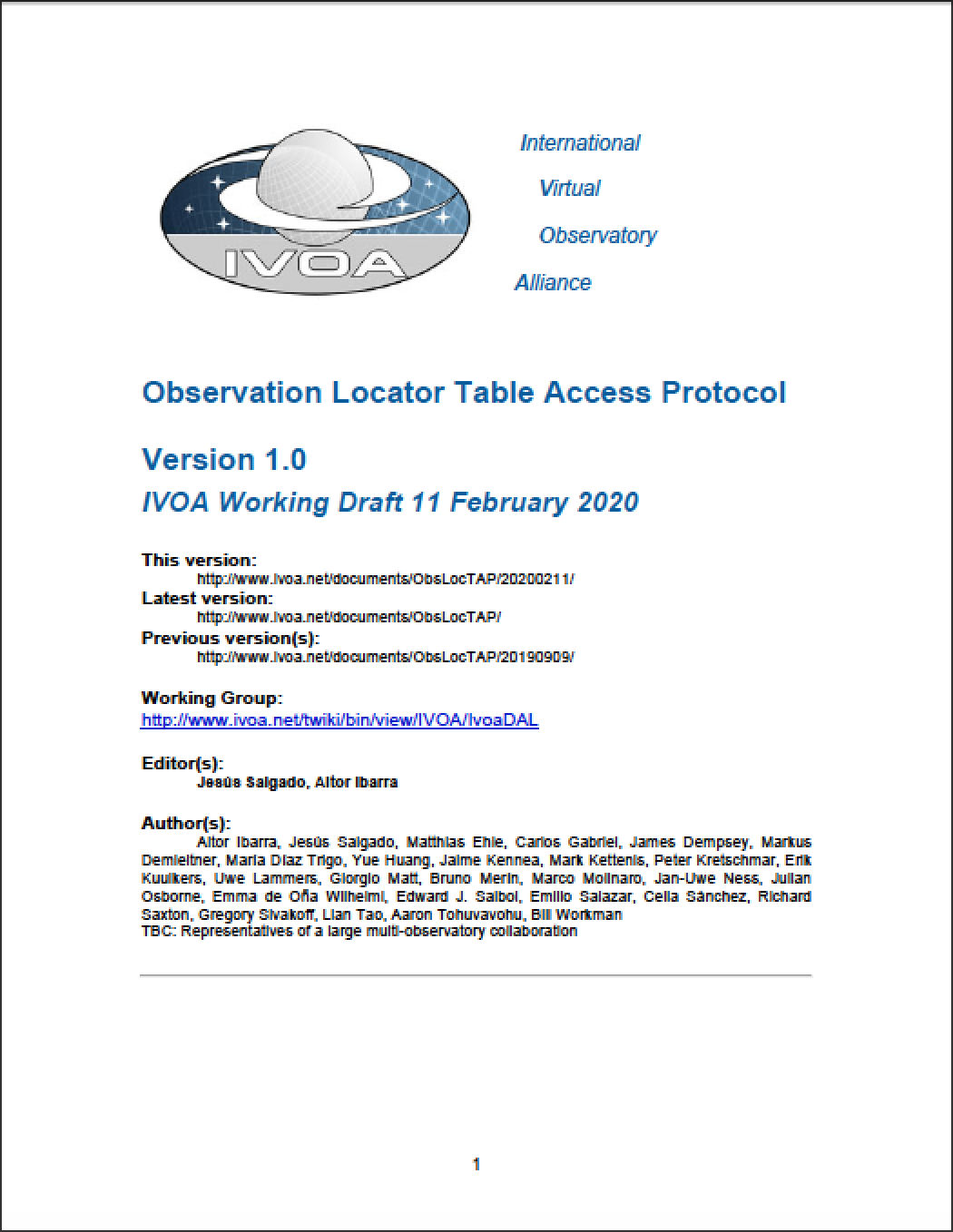 Observations Life cycle
ObsLocTAP Use Case I
Discovery of observations scheduled for a certain observatory
The observatory receives observatory proposals by the scientists 
Proposals are ranked 
Proposals are inserted into the observation planning system 
Observation planners schedule short-medium plan trying to maximize the relevance of a certain observation period (e.g. per night or orbit revolution) and taking into account the constrains of the observatory (e.g. visibility of the object, geometrical constrains like the Sun or the Earth for space based observatories, etc)
In case of unexpected events like, e.g. targets of opportunity, scheduled plan could be replaced by another one modifying the short or medium plans.
ObsLocTAP Use Case II
Follow-up of Target of Opportunities
Two types of ToOs in astronomy:
Unpredictable ToOs: Astronomical events that require immediate or almost immediate observations and that, generally, require also coordination between different observatories.
Predictable ToOs: These astronomical events are related (not always) to known transient phenomena or due to coordinated observations of targets special interest.  
For the first type, short-term plan can be affected in a very short time scale as per triggering of follow-up observations of a certain astronomical event.
ObsLocTAP Protocol Summary
TAP based
References done to TAP to implement it

Similar to ObsCoreTAP
Why different protocol? 
Different community
Different data model
Somehow different use cases
Data model decoupled from ObsTAP to prevent versioning coupling (ivoa.obsplan)
ObjVisSAP Implementations
Five observatories have implemented the protocol:
Integral
Chandra
Gaia
XMM-Newton
Insight-HXMT (Hard X-ray Modulation Telescope)

One initiative to provide a simple implementation to be used as example for missions (E. Salazar)https://github.com/emiliosalazardonate/visibility-service/blob/master/README.md

Services integrated in reference implementation TOBY (see later)
ObsLocTAP Implementation
Two missions implementing the service: 
Chandra and Integral
Other two missions in development phase:
XMM-Newton and NuStar
Implementation notes created at:
https://www.cosmos.esa.int/web/vovisobs_protocols obsloctapimplguide
Two options:
Guide to create a TAP service using IVOA toolkits (DACHS, SAADA, TAPTuto) and ObsLocTAP table creation
Using docker instances:
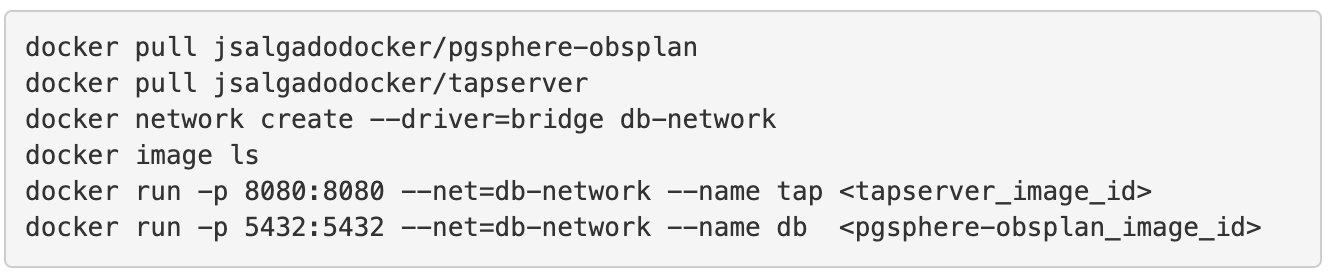 Reference implementation client
As ObsLocTAP is TAP based, any TAP client could be used to check the services.
An integrated services client, TOBY (Tool for Observation visiBilitY and schedule) (E. Salazar)
http://integral.esa.int/toby/










Other clients expected: MySpaceCal (calendar for many missions), ESASky, etc
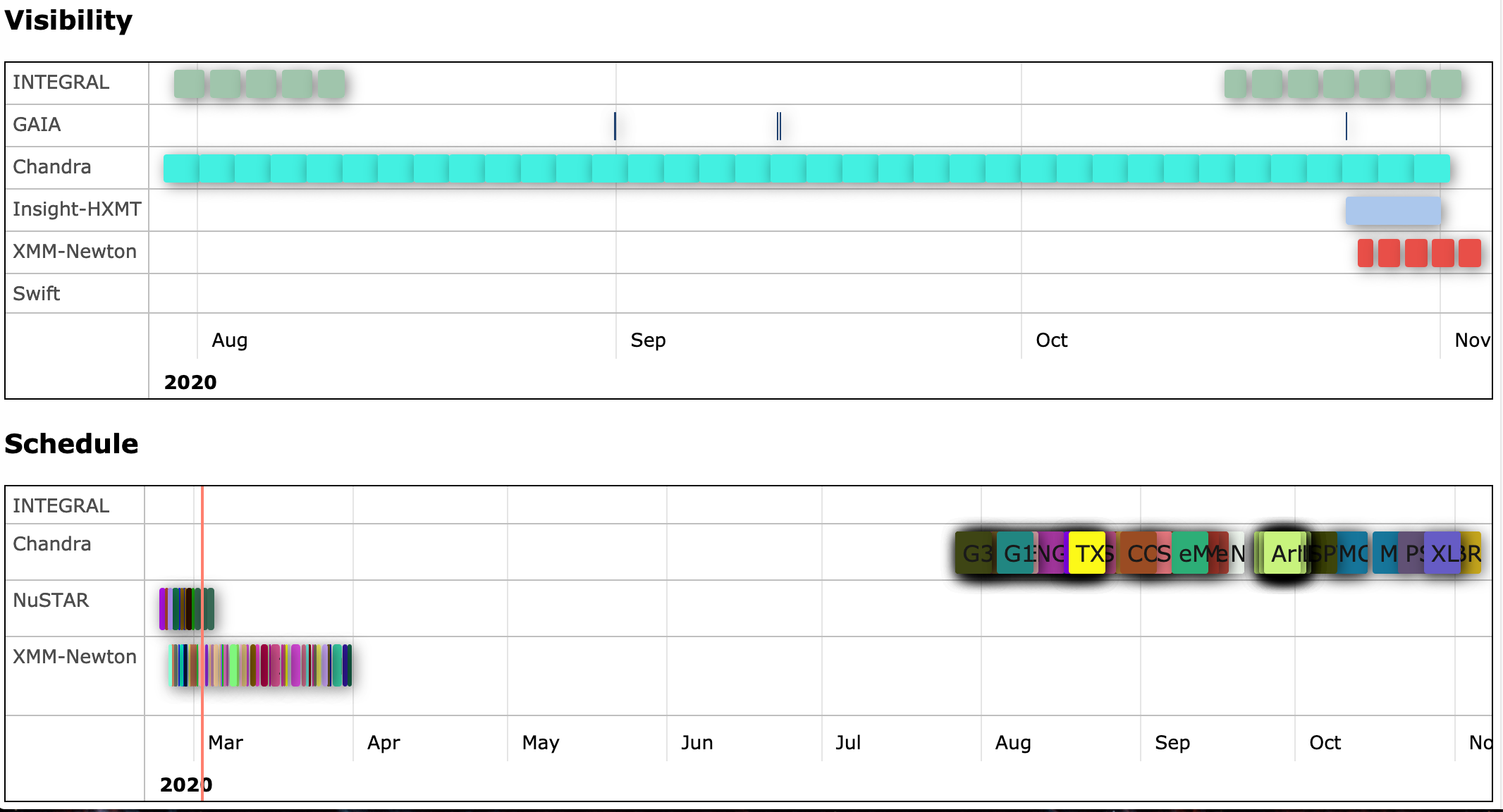 Roadmap
If not problems found, promote ObsLocTAP from 
WD1.0 to PR1.0 after this meeting


Prepare a version 1.0 for ObjVisSAP to be distributed to the WD for comments


Ideally, ObsLocTAP as recommendation during the Summer and a PR version of ObjVisSAP for next interop
Thanks!